Мой город Екатеринбург
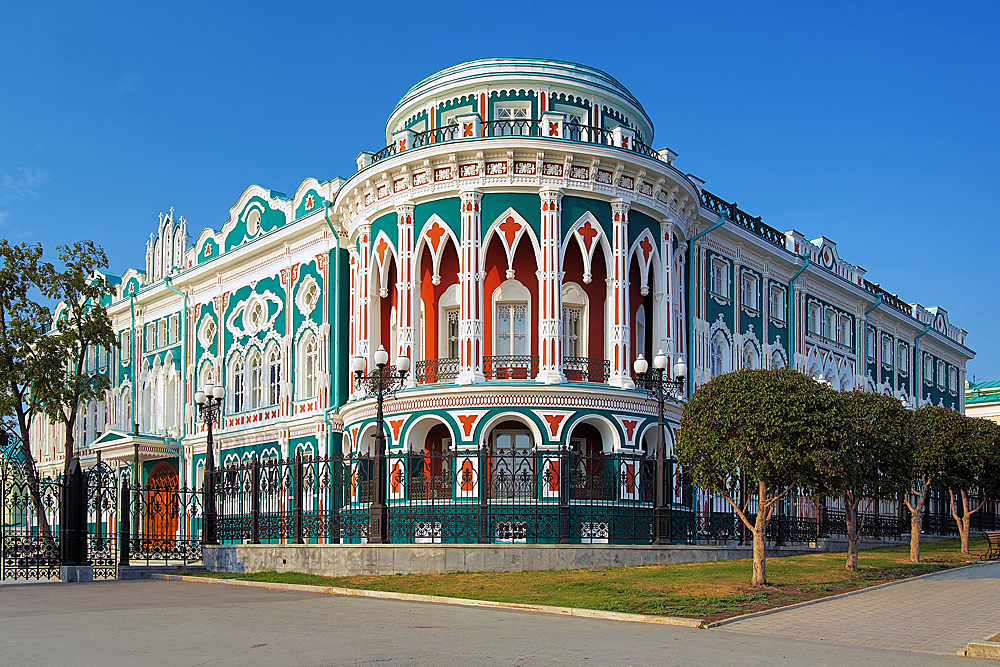 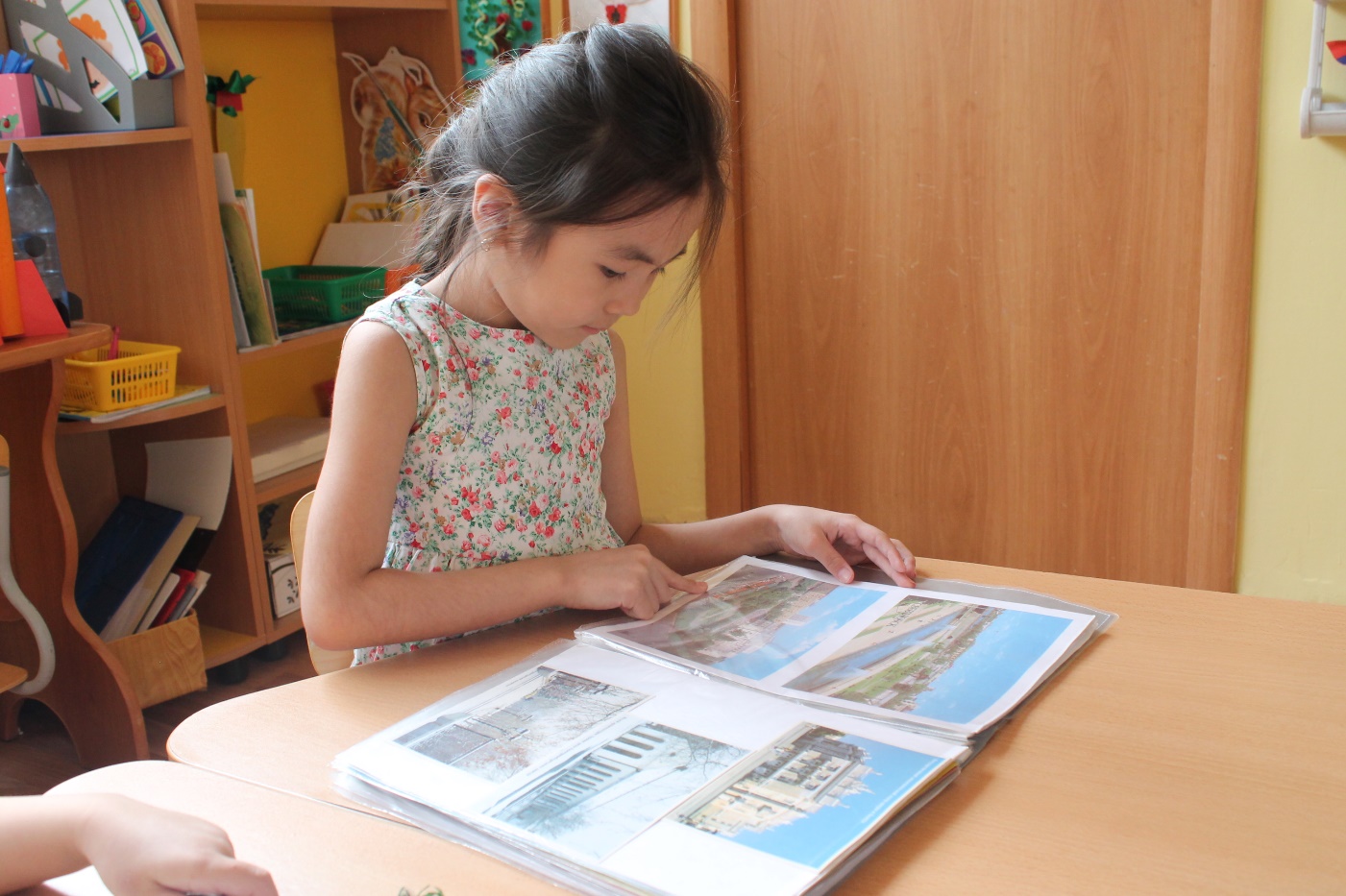 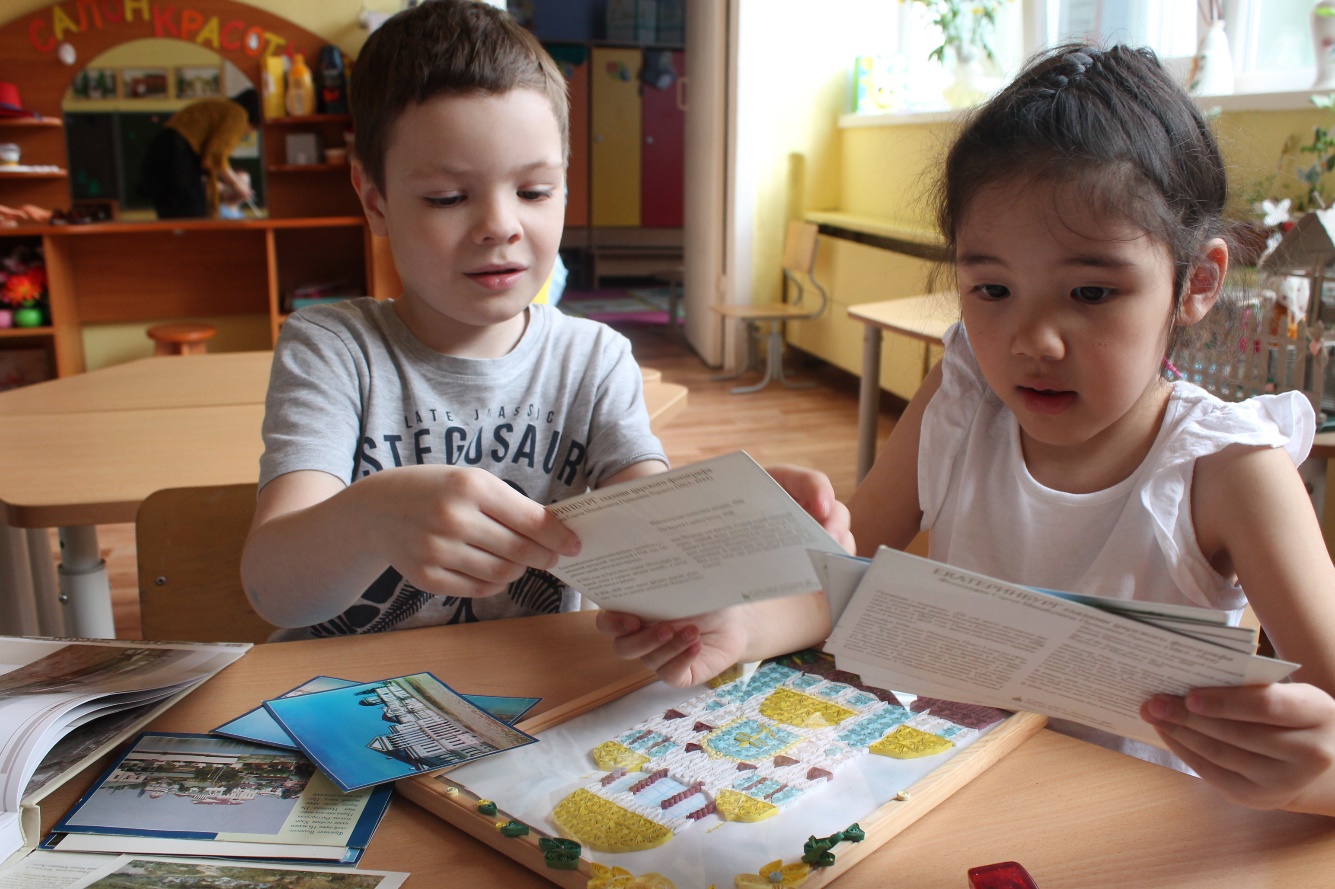 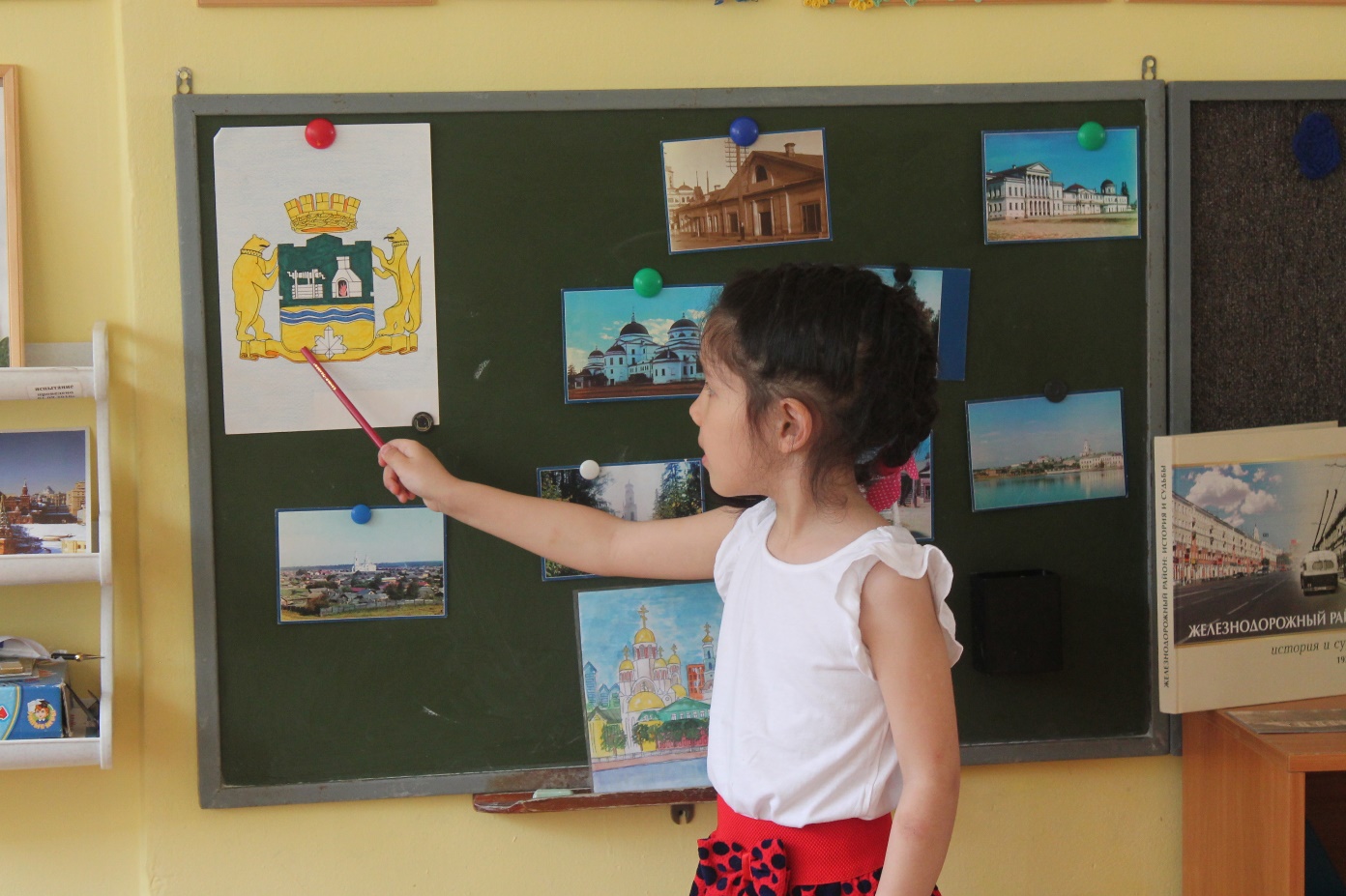 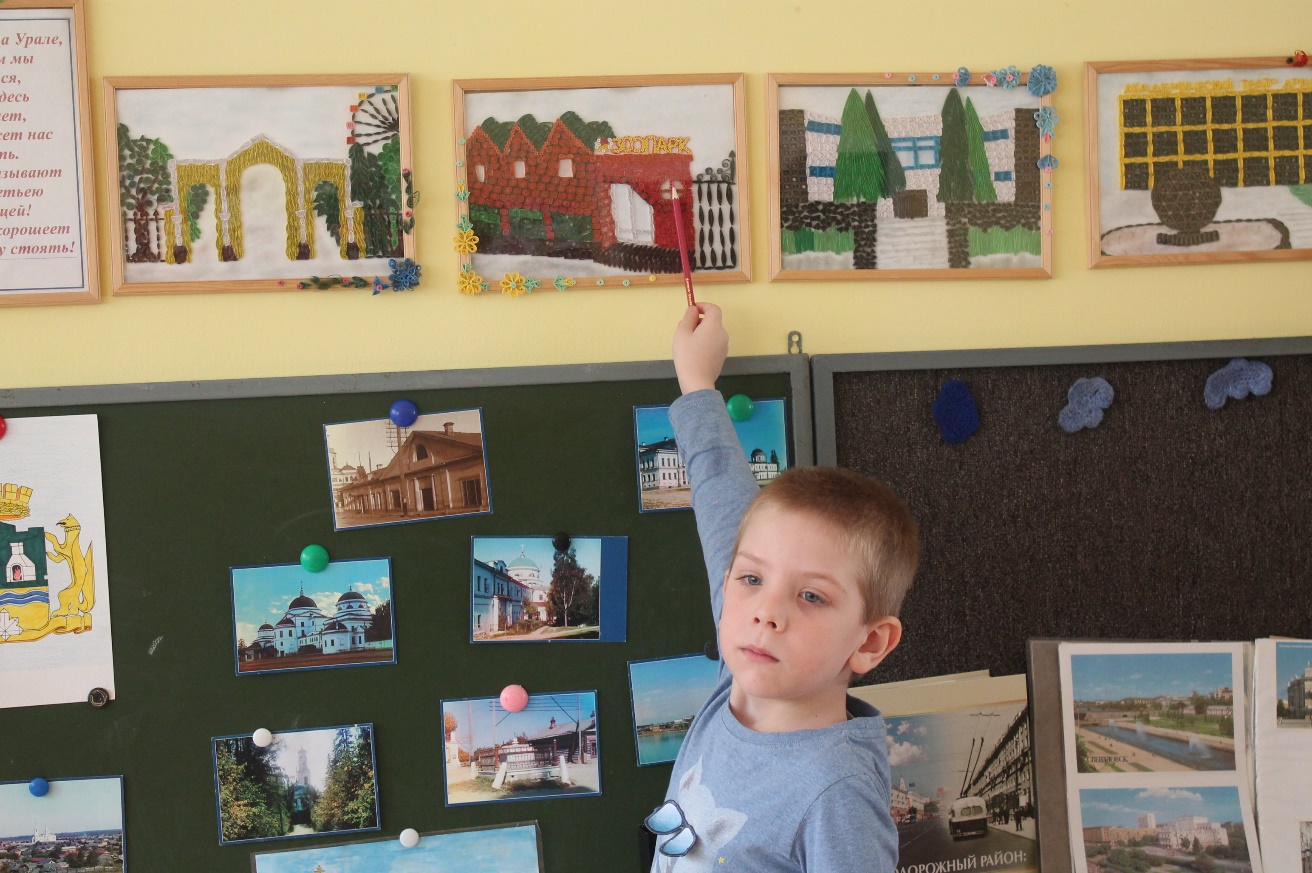 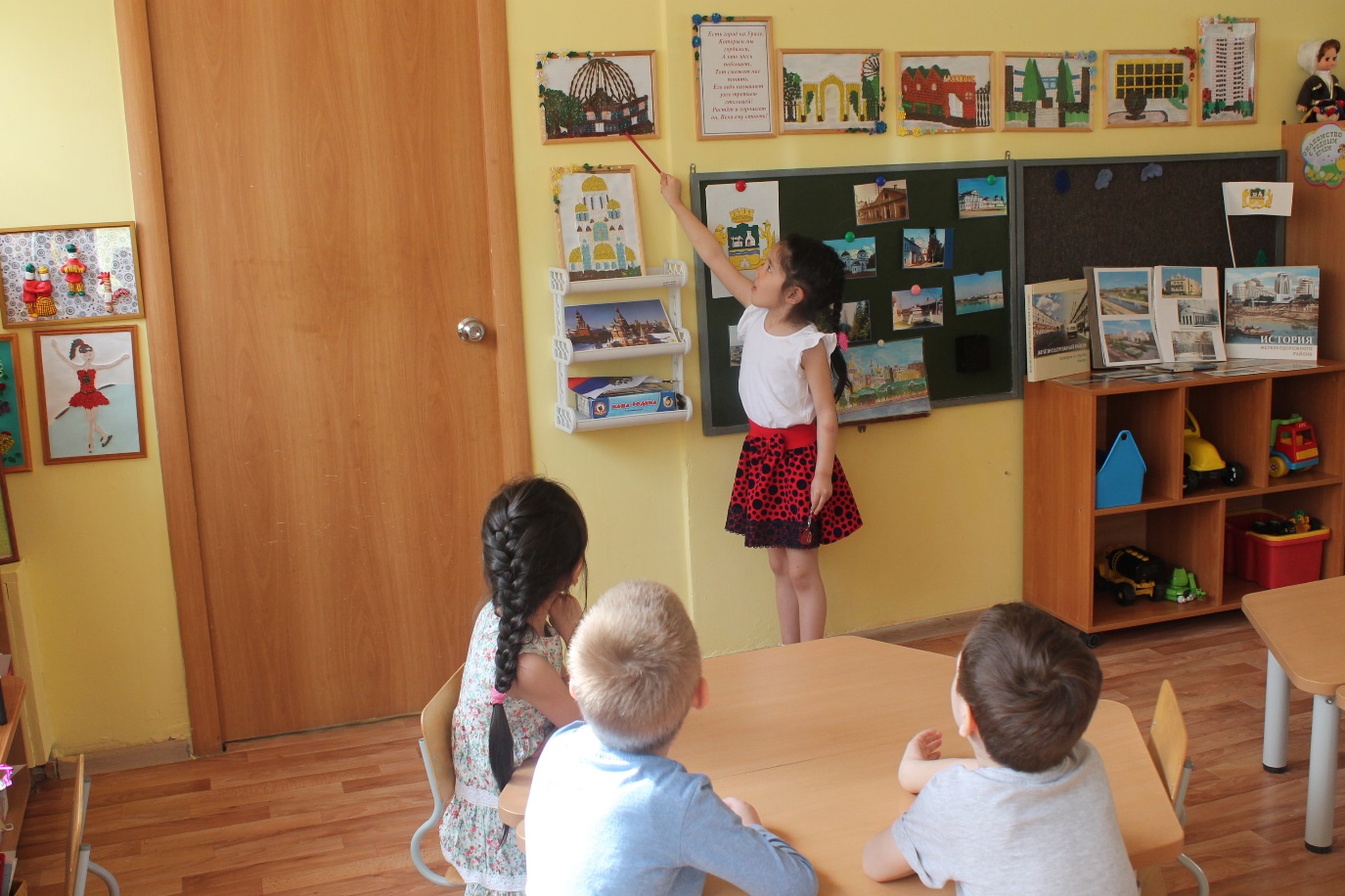 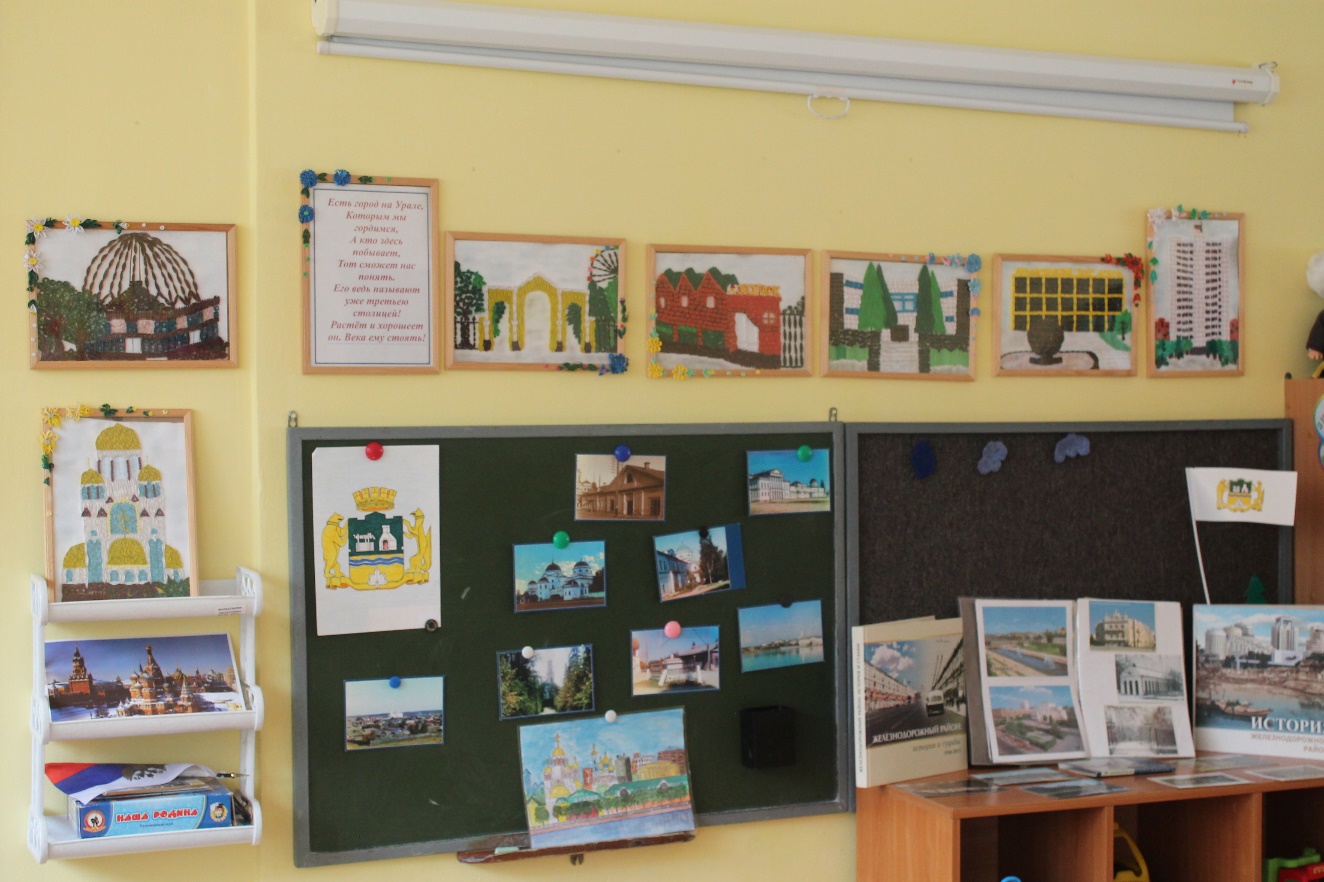 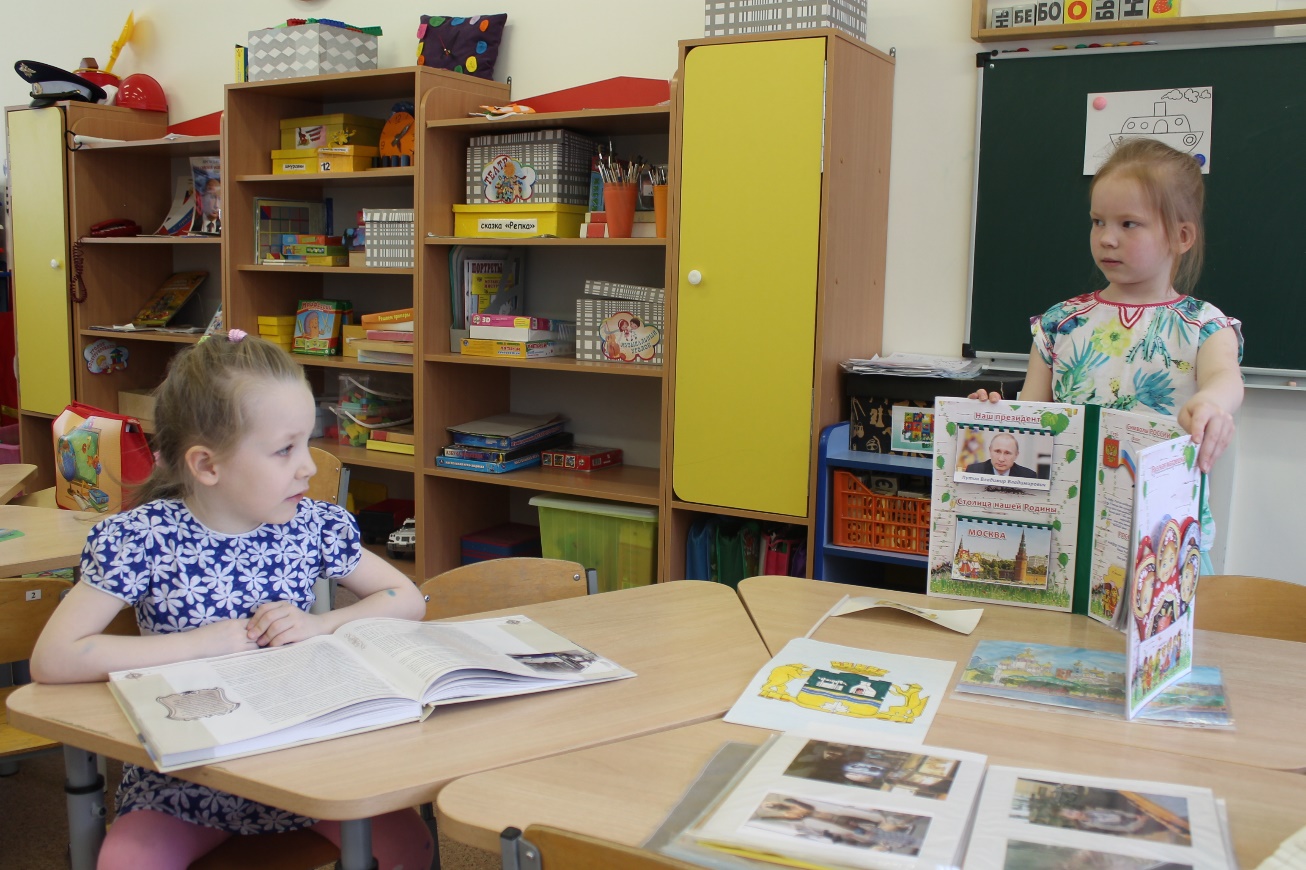 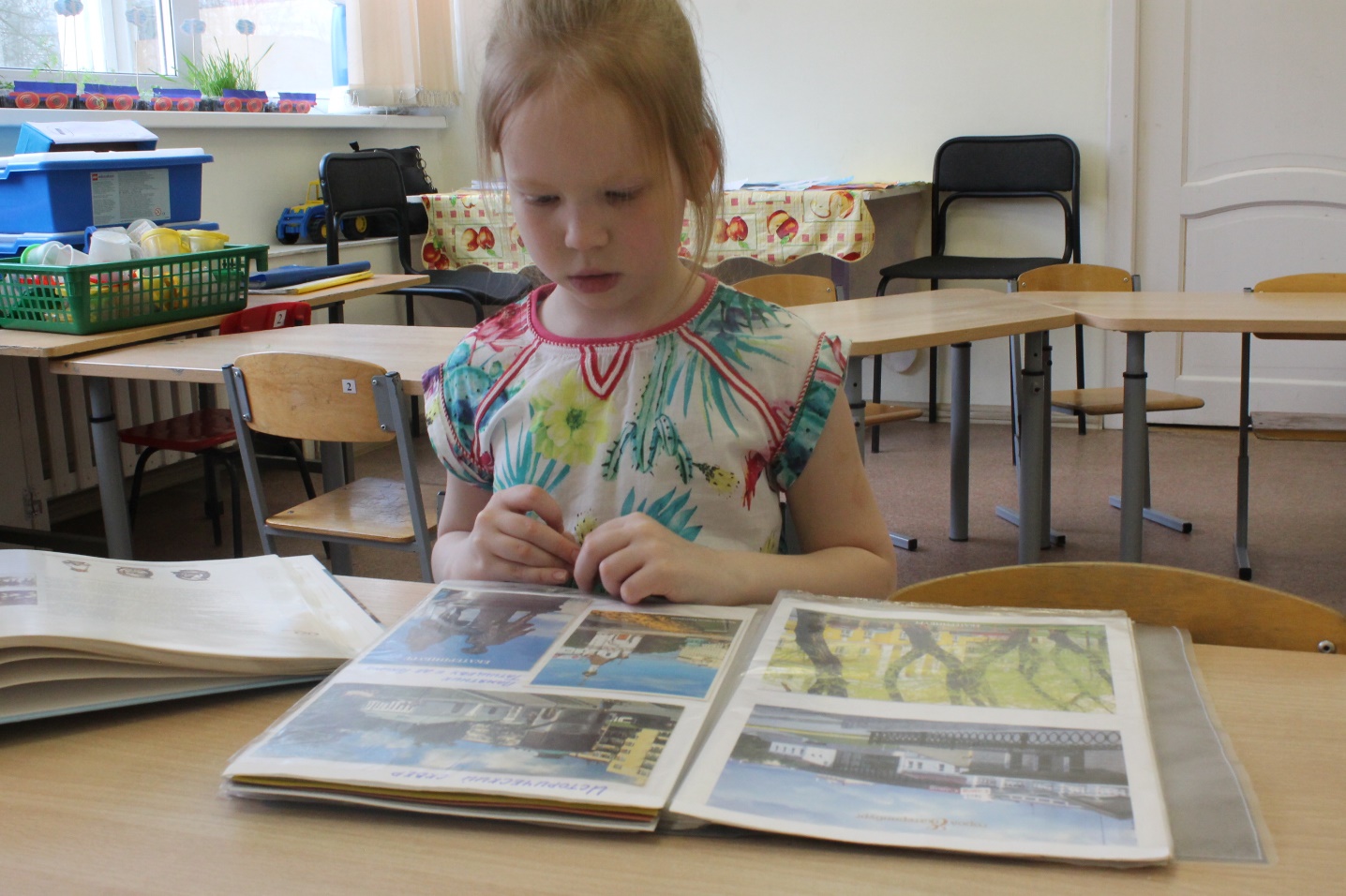 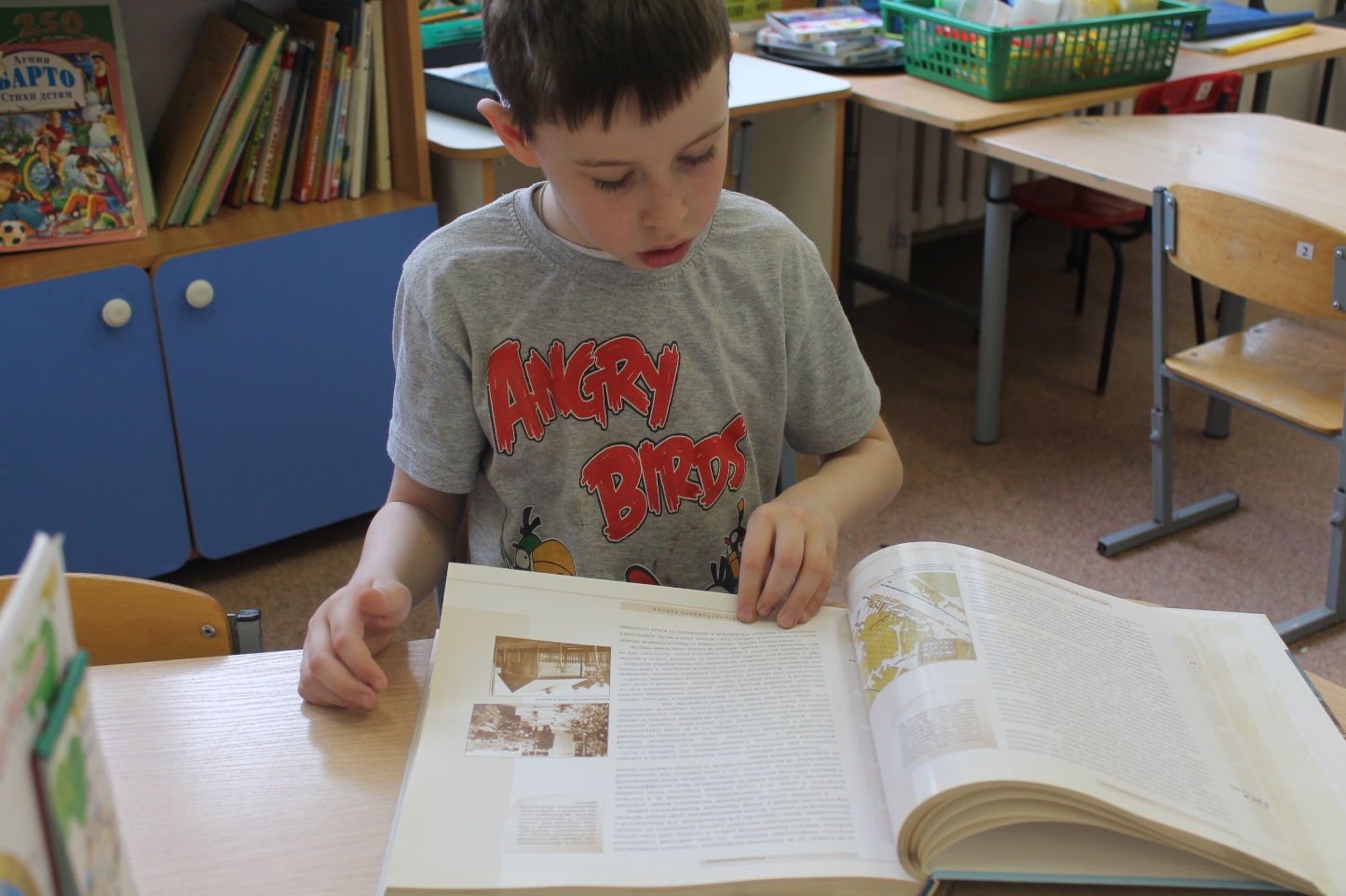 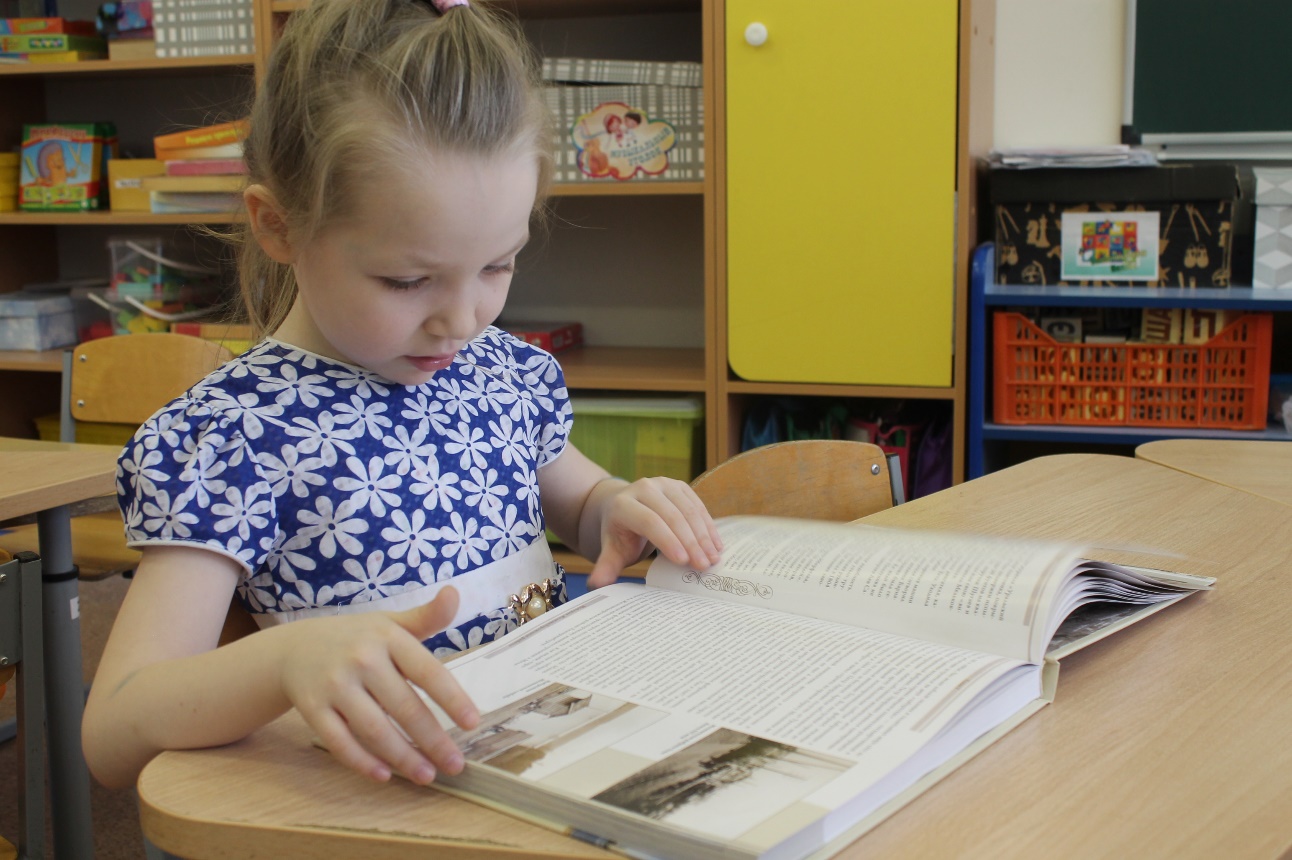 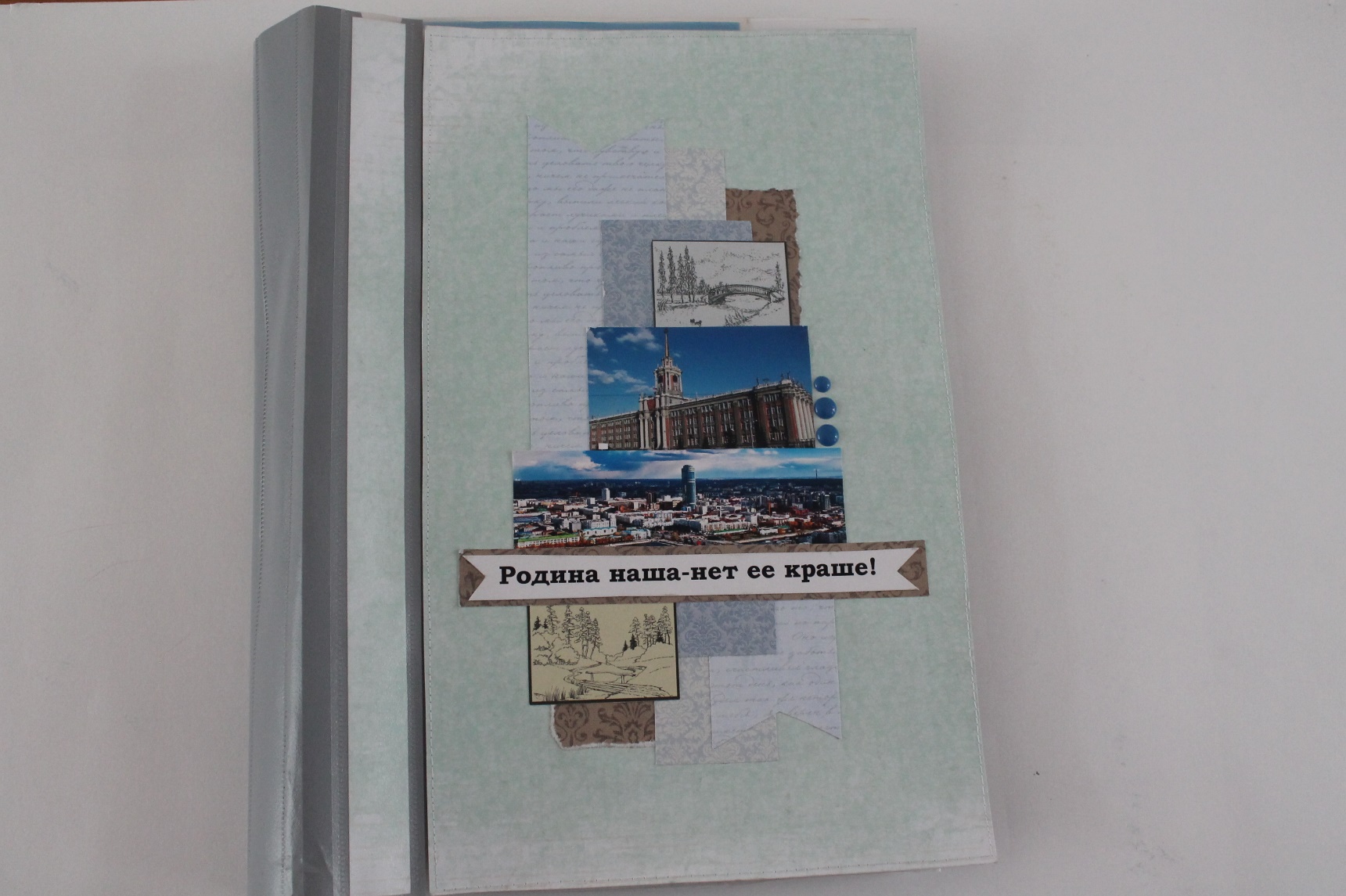 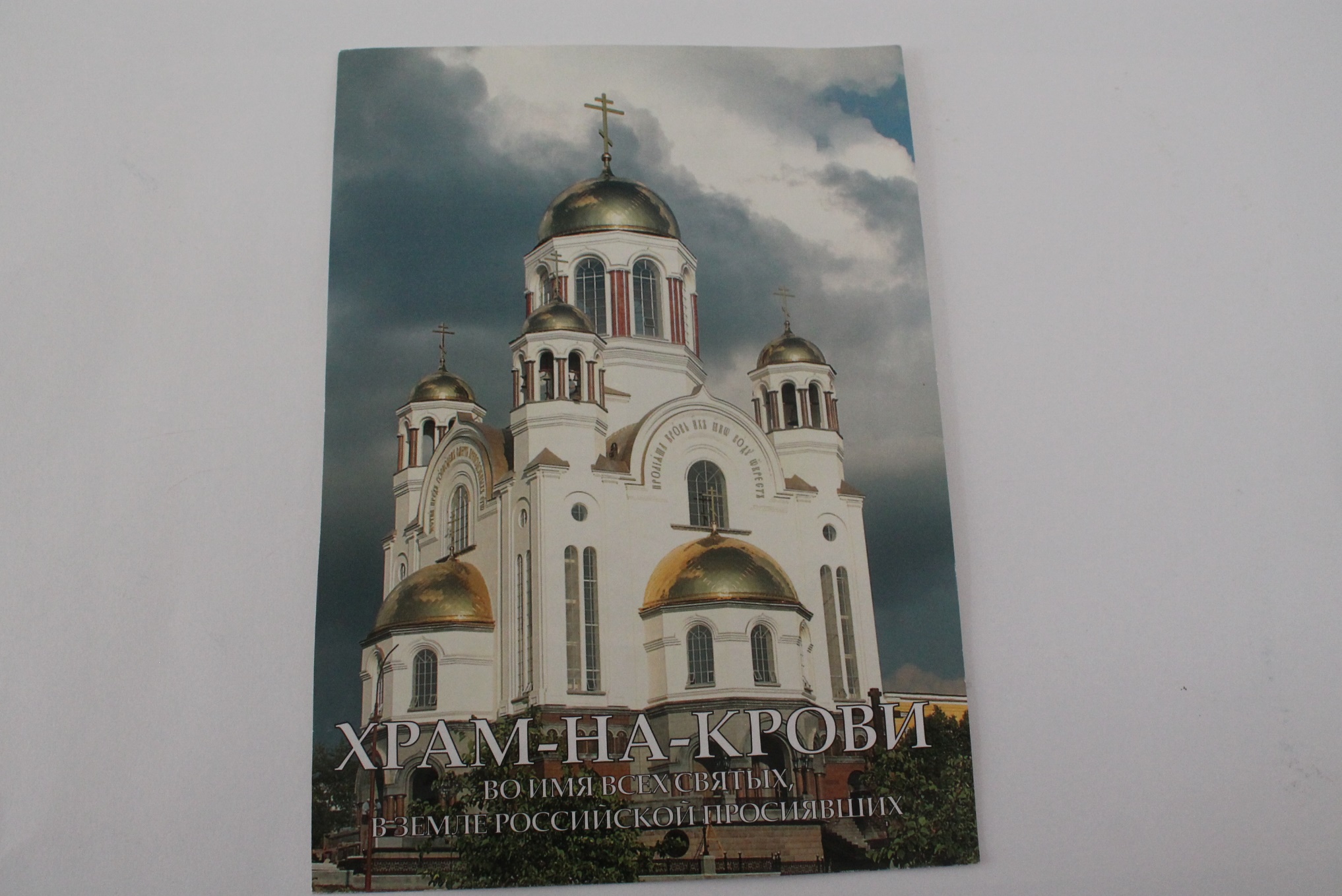 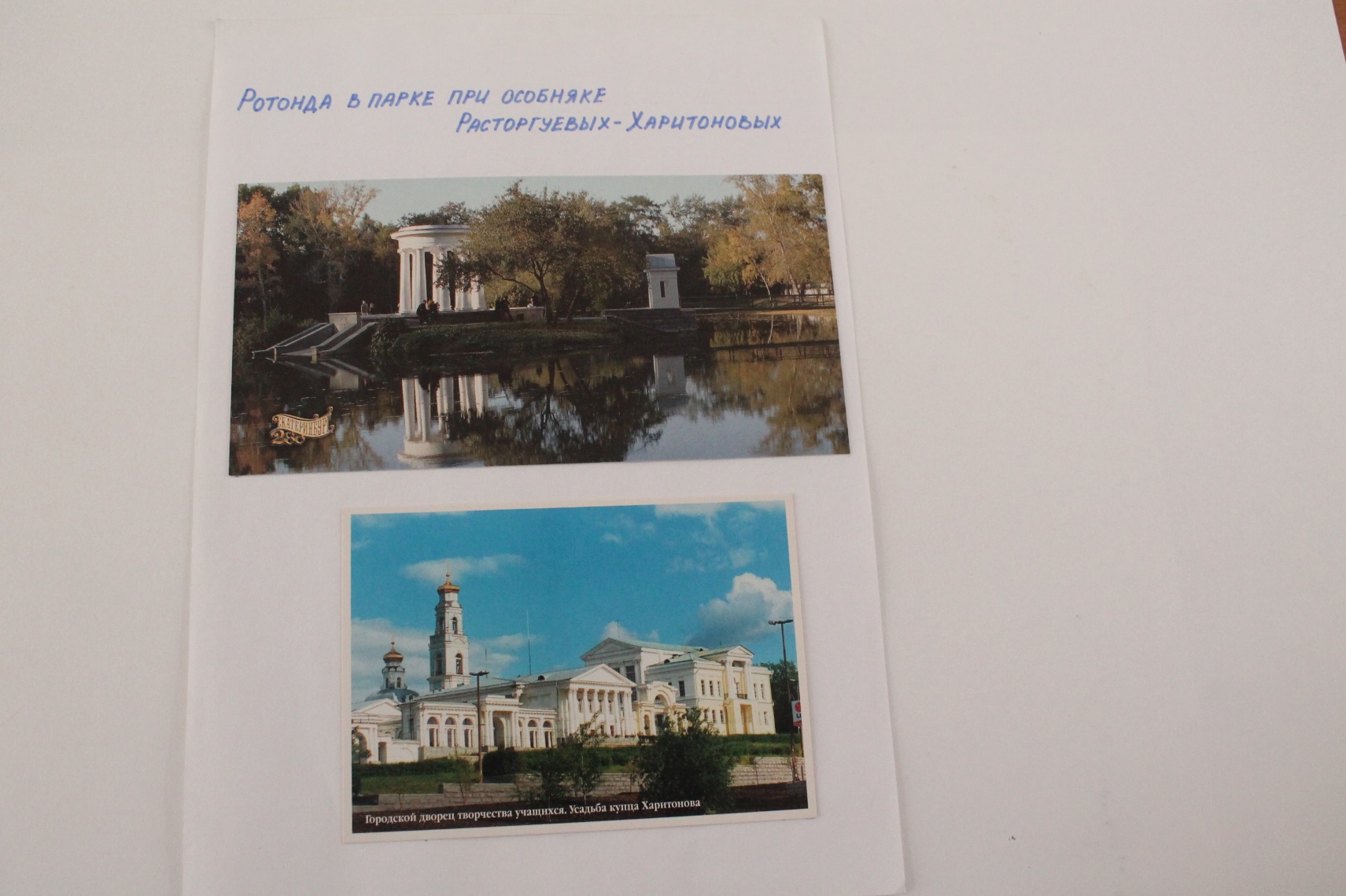 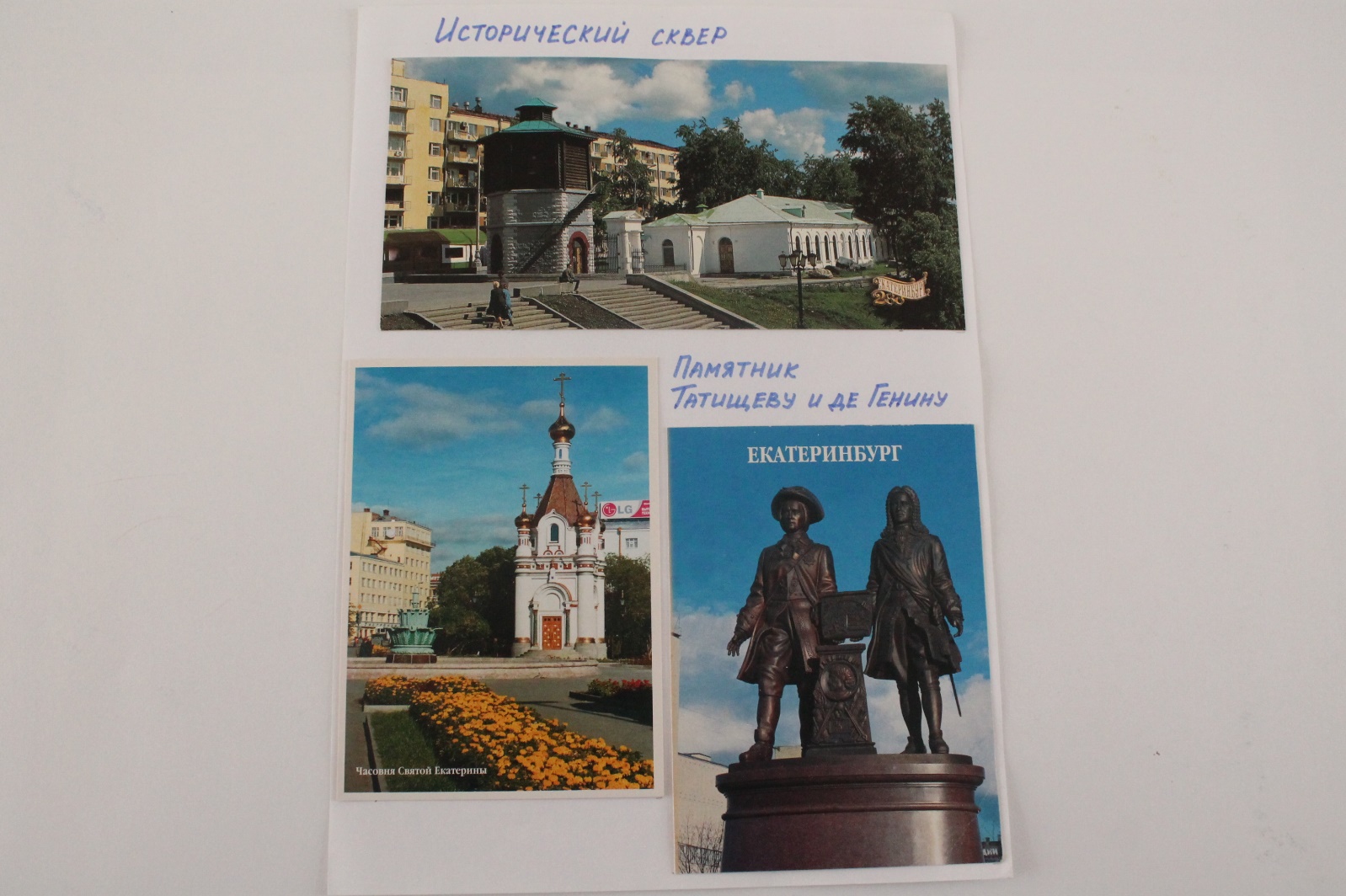 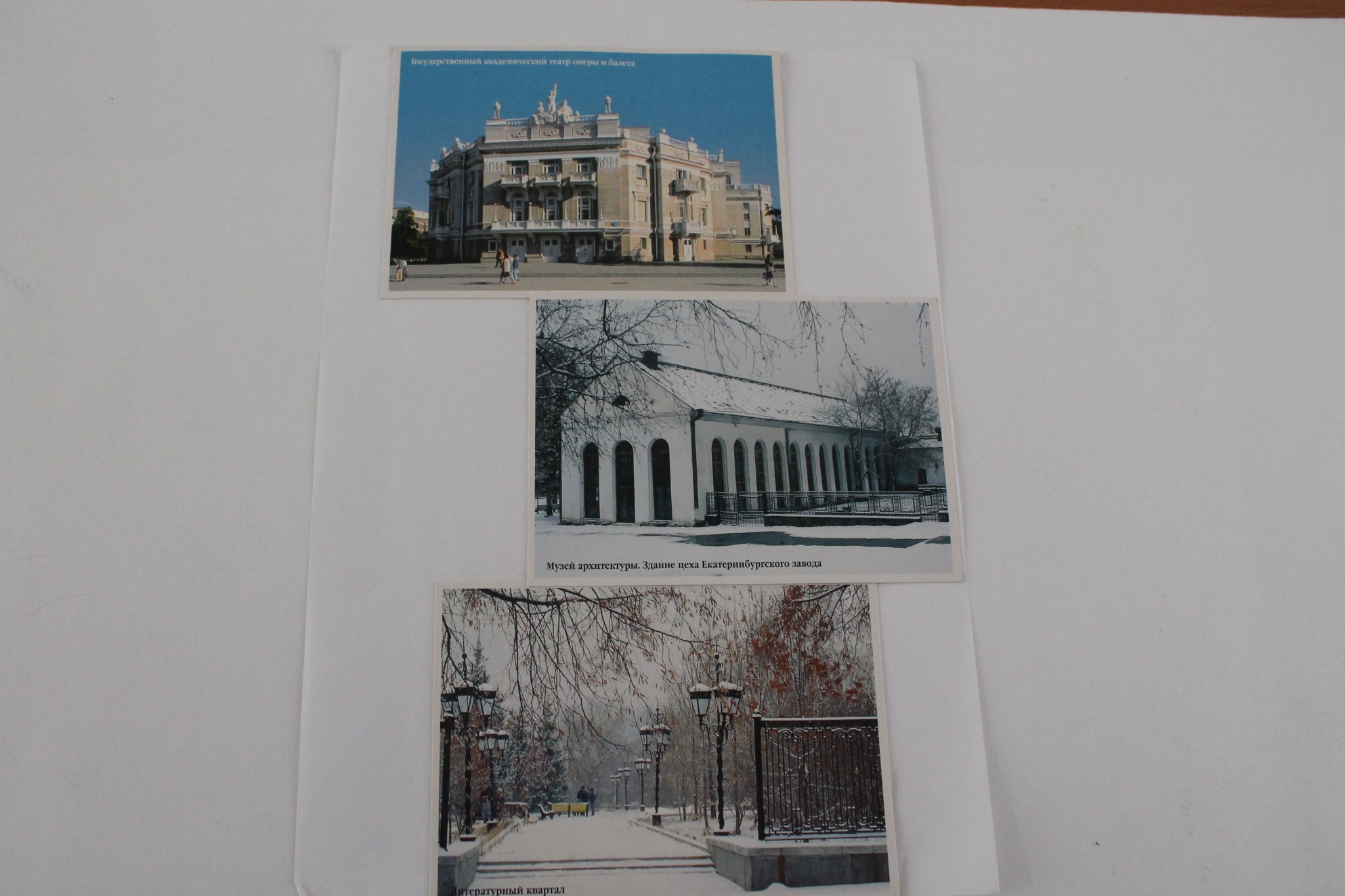 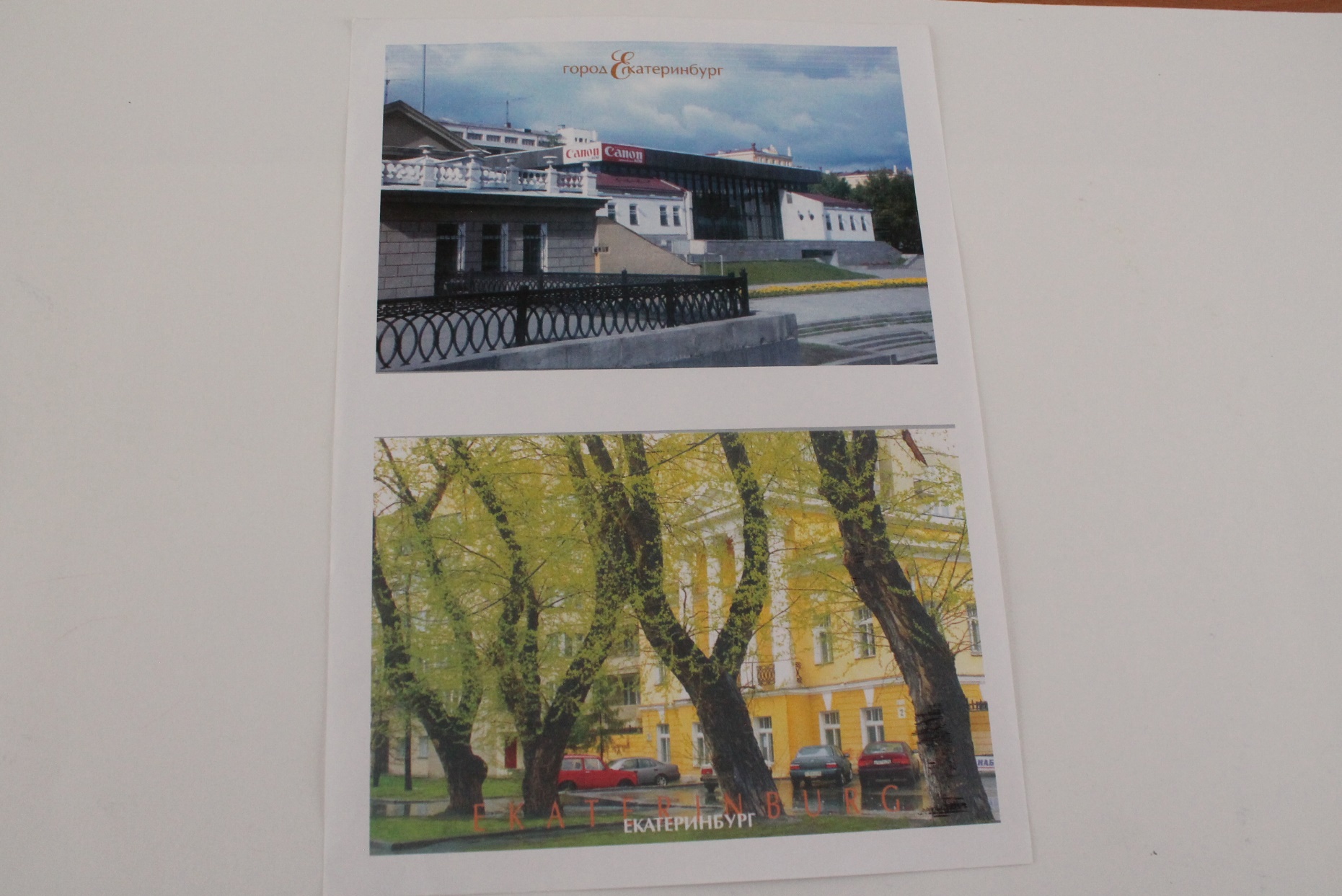 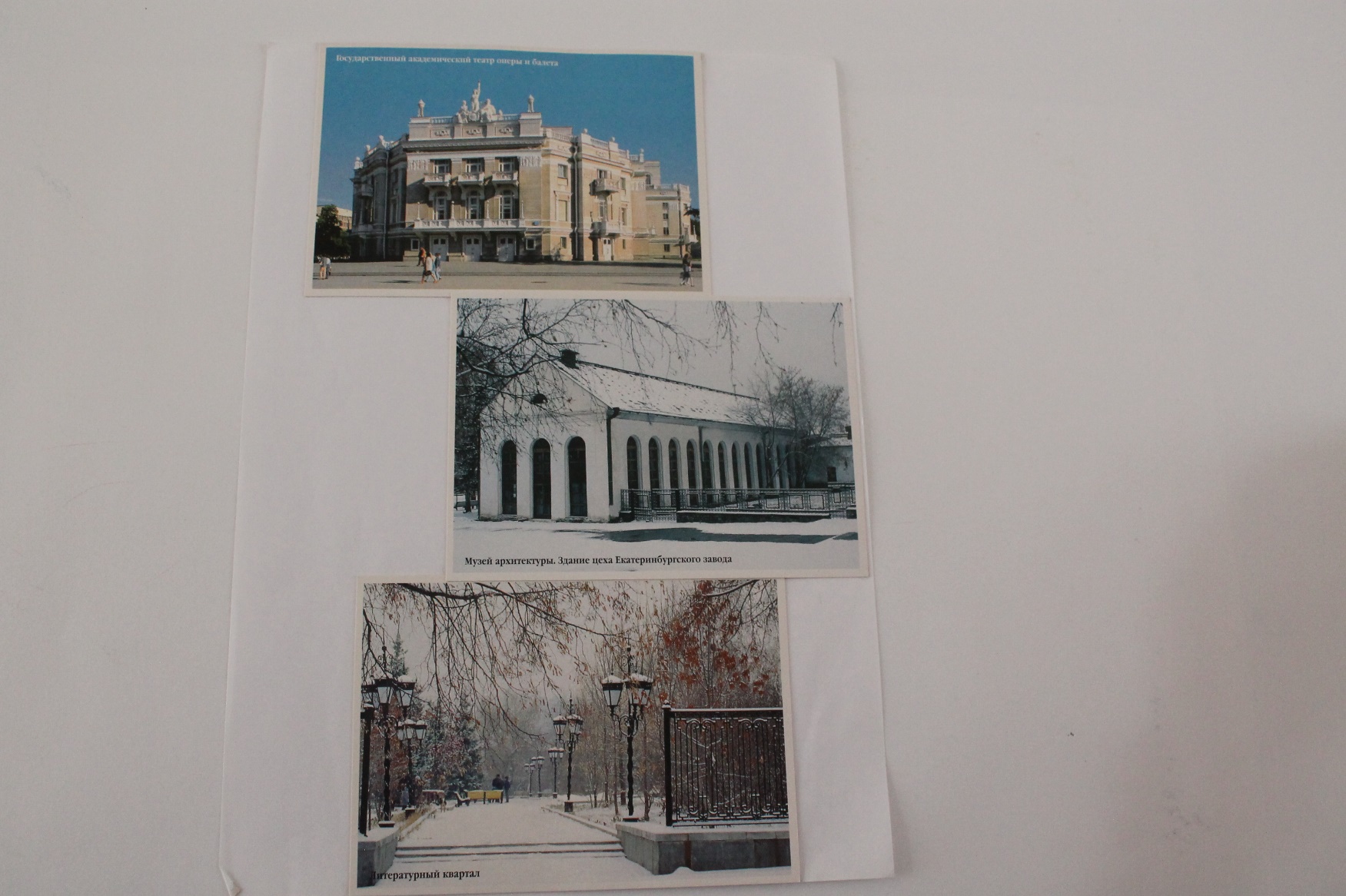 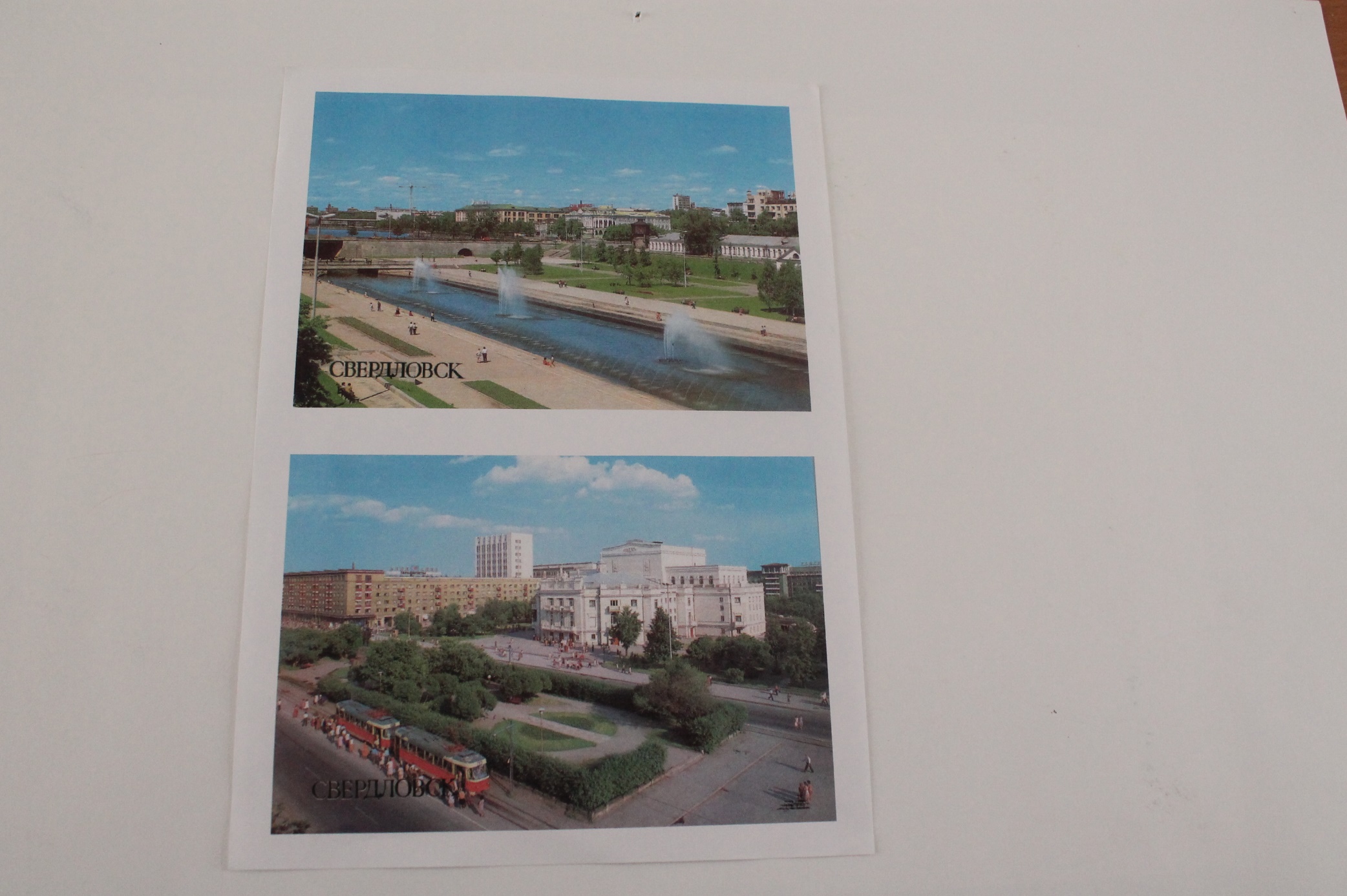